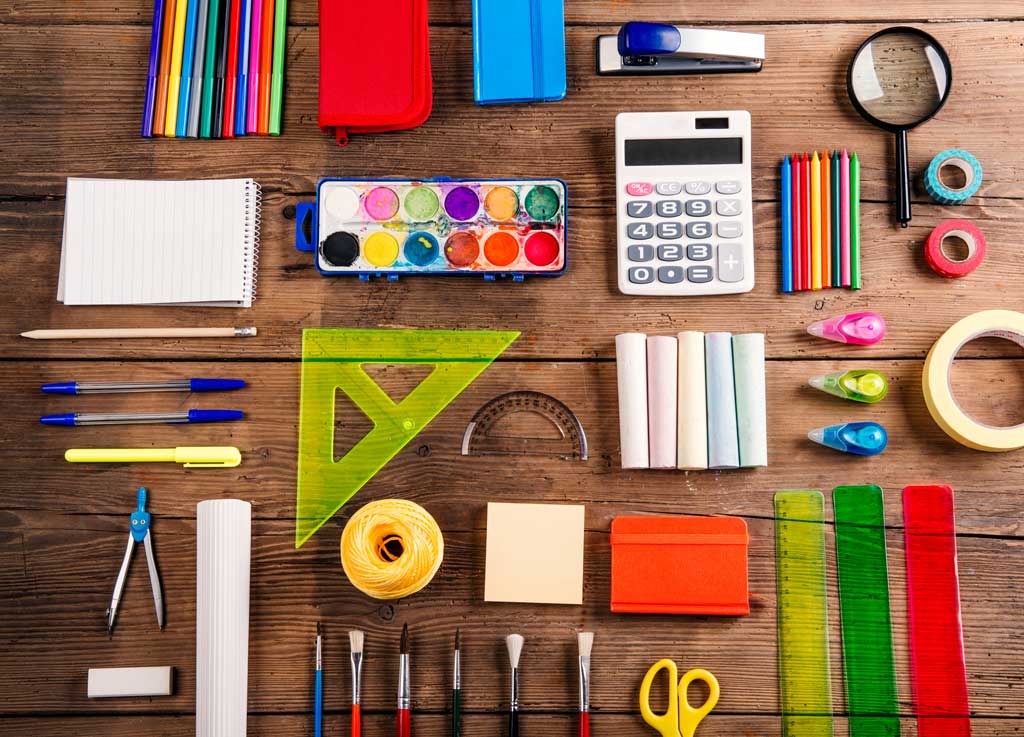 ANALIZA ODGOJNOG PLANA NA KRAJU 1.POLUGODIŠTA 2021./2022.
Mihovljan, 5.siječnja 2021.
This Photo by Unknown author is licensed under CC BY-NC-ND.
1.Realizacija odgojnog plana razrednog odjela i plana razrednika:
satovi razrednika su u potpunosti realizirani – ukupna realizacija iznosi + 7 sati
GIK se donosi  nakon uočene odgojne situacije u razrednom odjelu i tijekom izvođenja usklađuje se s aktualnim problemima u razrednom odjelu            epidemiološke mjere
ŠPP- radionice u matičnoj školi i 8. razredu PŠ, nastavlja se u 2. polugodištu
1.Realizacija  odgojnog plana  razrednog  odjela i plana razrednika:
SURADNJA S RODITELJIMA:
ostvarena uživo do 16.11., a kasnije uglavnom  virtualnim putem, sukladno epidemiološkim mjerama, preporukama i uputama HZJZ-a i MZO-a.
svi su razrednici formirali i grupe preko kojih su komunicirali s roditeljima i održavali virtualne roditeljske sastanke, a u RN i slali zadatke za učenike za vrijeme održavanja nastave na daljinu
održana su 3 roditeljska sastanka u 1. razredu, u ostalim razredima 2, od kojih prvi uživo, a drugi virtualnim putem – na web stranici škole, pod Kutkom za roditelje dostupna predavanja za roditelje u obliku ppt-a
1.Realizacija  odgojnog plana razrednog odjela i     plana  razrednika:
SURADNJA S RODITELJIMA:
odaziv na sastanke uživo bio je dobar, nešto je veći kada su u pitanju virtualni sastanci no nema povratne informacije o tome jesu li roditelji pročitali sve što su im razrednici pripremili i predavanje na mrežnoj stranici škole- jednosmjerna komunikacija
Individualne konzultacije nakon 16.11. uglavnom telefonskim putem; od uvođenja e dnevnika pada učestalost
u nekim razredima na inicijativu samog razrednika, a u nekim i češća jer je roditeljima zbog posla praktičnija virtualna komunikacija od one uživo
suradnja varira od vrlo dobre do zadovoljavajuće, većina razrednika ipak ističe kako su za dobru suradnju i bolji uspjeh učenika potrebne češće individualne konzultacije
1.Realizacija odgojnog plana razrednog odjela i plana razrednika:
SURADNJA S RODITELJIMA:
održana je  1 sjednica Vijeća roditelja u fizičkom obliku u matičnoj školi, a sudjelovali su predstavnici i matične i područnih škola
roditelji upoznati s realizacijom GPP za prošlu šk. g., GPP-om i Kurikulumom te Razvojnim planom za tekuću školsku godinu te se raspravljalo o aktualnim problemima
na suradnji i partnerstvu s roditeljima potrebno je inzistirati i dalje te stalno naglašavati zajedničku odgovornost obitelji i škole za uspjeh učenika
2. Odgojna situacija u školi:
zadovoljavajuća
kod nekoliko istih učenika učestalo se ponavljaju neprihvatljiva ponašanja, što se rješava u suradnji s predmetnim učiteljima, razrednicima i roditeljima. Po potrebi se uključuje i pedagoška služba.
učenici su se uglavnom pridržavali dogovorenim i propisanih epidemioloških mjera
nisu izricane pedagiške mjere
3. Analiza uspjeha učenika
svi učenici su napredovali u skladu sa sposobnostima i uloženim trudom
pojedini učenici imaju negativnih ocjena, koje nisu ispravili do kraja 1.polugodišta
razlog negativnih ocjena je neredovitosti, nesustavnosti i neodgovornost prema izvršavanju školskih obaveza,; roditelji su upoznati s ocjenama i teškoćama, potrebno je napraviti plan ispravljanja po početku 2.polugodišta
3. Analiza uspjeha učenika
U većini razreda potrebno je učenike poticati, podsjećati, motivirati, kontrolirati da bi ispunjavali svoje obaveze
Prijelaz na PN, 7. razred-  učenicima potrebna pomoć u organizaciji vlastitog vremena za učenje; ne provode dovoljno vremena u ispunjavanju svojih školskih obaveza
Nerazvijene radne navike
4. Izostanci učenika
učenici su ukupno izostali 5435 sati (4513  prošle šk.godine na plogodištu), sve opravdano zbog bolesti, specijalističkih pregleda i sl.
po učeniku je to 23,84 sati- porast u odnosu na 1.polugodište prošle šk.godine
učenici su zbog pojedinačno izrečenih mjera samoizolacije pratili 699 sati nastave na daljinu (3353 sati prošle šk.godine na polugodištu)-veliki pad u odnosu na prošlu šk.godinu
u taj broj nisu uračunati sati kada je cijeli razred nastavu pratio na daljinu- 4. i 5.studenoga svi razredi, 1. razred PŠ Novi Golubovec 1.-10. prosinca
5. Dopunska i dodatna nastava
Ove školske godine moguće je miješanje grupa, iako je ono izbjegnuto gdje god je to moguće
DOPUNSKA NASTAVA – HJ, MAT, NJEM, FIZ, KEM, POV, PR
 realizirano 276 sati, sudjelovalo 104 učenika stalno, ostali po potrebi

DODATNA NASTAVA- HJ, MAT,POV, GEO, BIO 
 realizirano 183 satA, sudjelovalo 73 učenika
6. Kulturna i javna djelatnost
planirana je sukladno epidemiološkim mjerama i uputama HZJZ-a i MZO-a i prema tom planu je i realizirana
sve aktivnosti provedene su u razredima, bez miješanja učenika različitih razrednih odjeljenja ili virtualnim putem ako su bile namjenjene svim učenicima
6. Kulturna i javna djelatnost
učenici sudjelovali u obilježavanju prigodnih dana, blagdana te ostalih važnih datuma: Hrvatski Olimpijski dan, Europski dan jezika, Dječji tjedan, Dan kravata, Dani kruha, Dan svih svetih, Mjesec borbe protiv ovisnosti, Dan sjećanja na žrtve Vukovara, Dan ljubaznosti, Mjesec hrvatske knjige, Međunarodni mjesec školskih knjižnica, Dan osoba s invaliditetom, Sv. Nikola, Božić i Nova godina.
održani su integrirani dani povodom Dana kruha i Božića
učenici 1.razreda obilježili su i Medni dan, održano predavanje prometnog policajca na otvorenom prostoru o sigurnom kretanju u prometu- šetnja do općine i prigodni pokloni
6. Kulturna i javna djelatnost
PROJEKTI:
Pro-Micro
Večer matematike, Međunarodni dan tablice množenja
Mjesec hrvatske knjige- programi poticanja čitanja  u Godini čitanja 2021., Lektira na drugačiji način" za učenike predmetne nastave i "Svijet mašte" za učenike razredne nastave,  aktivnosti eTwinning projekta "Godina čitanja 2021.", sajam knjiga "Mali školski Interliber", projekt ČitKaj u suradnji s Udrugom Kajkaviana, kao i program knjižnično-informacijsko--medijskog odgoja i obrazovanja 
Međunarodni projekt „International Bookmark Excange"
E twinning projekti:  „Celebrating Europian Day of Languages”, "Juditina godina- Godina čitanja 2021.
6. Kulturna i javna djelatnost
PROJEKTI:
svi su učenici uključeni u projekt Školska shema, 28 učenika u projekt „Zalogajček “ kojim se osigurava prehrana u školskoj kuhinji za učenike u riziku od siromaštva
uključili smo se u projekte BALTAZAR 5 i „Pomoćnik i ja zajedno“ preko kojih su osigurani pomoćnici u nastavi za 5 učenika
učenici su sudjelovali u humanitarnim akcijama: “Solidarnost na djelu“ te projektu humanitarnog karaktera „Škole za Afriku“
učenici RN matične škole i PRO-a sudjelovali u projektu „Prijatelj prijatelju” koje provodi Udruga osoba s invaliditetom Krapinsko-zagorske županije zajedno s Centrom za rehabilitaciju Silver- predavanje o bontonu u komunikaciji s osobama s invaliditetom i predstavljanje terapijskih pasa
6. Kulturna i javna djelatnost
Učenička zadruga „Gaj” organizirala Božićni sajam koji je imao i humanitarni karakter; dio sredstava usmjeren za kupnju paketa živežnih namirnica za 5 obitelju u potrebi 
Učenici 5. razreda PŠ novi Golubovec sudjelovali su u međunarodnom istraživanju čitalačke pismenosti PIRLS koje provodi NCVVO
Učitelj glazbene kulture javio se na natječaj MZO-a za financiranje programa iz područja izvannanstavnih aktivnosti s projektom „Glazbeni istraživači”; projekt je prihvaćen te su dobivena financijska sredstva za njegovu provedbu
Prijava i na projekte Ruksak pun kulture (MZO) i Dječji participativni proračun ( KZŽ)- PŠ Novi Golubovec, čekaju se rezultati
5 učenika slabijeg imovinskog stanja prijavili smo za humanitarnu akciju Udruge sv. Ana Lobor „ Božićna vila”
6. Kulturna i javna djelatnost
NATJECANJA I NATJEČAJI
On line Nacionalni kviz za poticanje čitanja
Čitanjem do zvijezda, IUN u kino Zabok
Sportska natjecanja ( futsal, rukomet, kros)
Likovni natječaji „Domovinski rat”, „Moja svemirska letjelica”
7. Uređenje životne i radne sredine
kontinuirano se uređuju učionice i panoi u razredu,  okoliš škole te grobna mjesta bivših učitelja
društveno koristan rad ( 150 sati) je realiziran i putem akcije Crvenog križa „Solidarnost na djelu“, ovog puta također prilagođene epidemiološkim mjerama pa učenici nisu sakupljali novac i hranu obilaskom mjesta, već su u krugu obitelji donirali novac preko bonova CK-a
8. Zdravstvena i socijalna zaštita
kontinuirano se vodi briga o zdravlju kroz predavanja na satovima razrednika, osobita pažnja posvećena zaštiti od virusa COVID –19
za učenike 1. i 8. razreda provedena su obavezna cijepljenja u dogovoru sa školskim liječnikom + HPV 87. razred
u školskoj kuhinji hrani se 214 učenika. Zbog epidemioloških mjera nema kuhanih obroka, a učenici hranu koju im donose učitelji ili kuharica konzumiraju u svojim matičnim učionicama ( na neke učenike obrok financira MZO, Općina Novi Golubovec ili su uključeni u projekt Zalogajček)
 223 učenika je osigurano
za učenike je organiziran prijevoz, ukupno 172 učenika putnika, po zakonu 85, a po pedagoškom standardu 87 učenika, županija snosi troškove za sve
9. Izvannastavne i izvanškolske aktivnosti:
IZVANNASTAVNE AKTIVNOSTI: ostvarena su 491 sat u 28 grupa
IZVANŠKOLSKE AKTIVNSTI: učenici su uključeni u KUD-ove (folklor), DVD, sportske klubove, glazbene škole i Udrugu Toccata,  škole stranih jezika, GOO, Vježbaonica
10. Mjere za poboljšanje
10. Mjere za poboljšanje
Hvala na pozornosti!